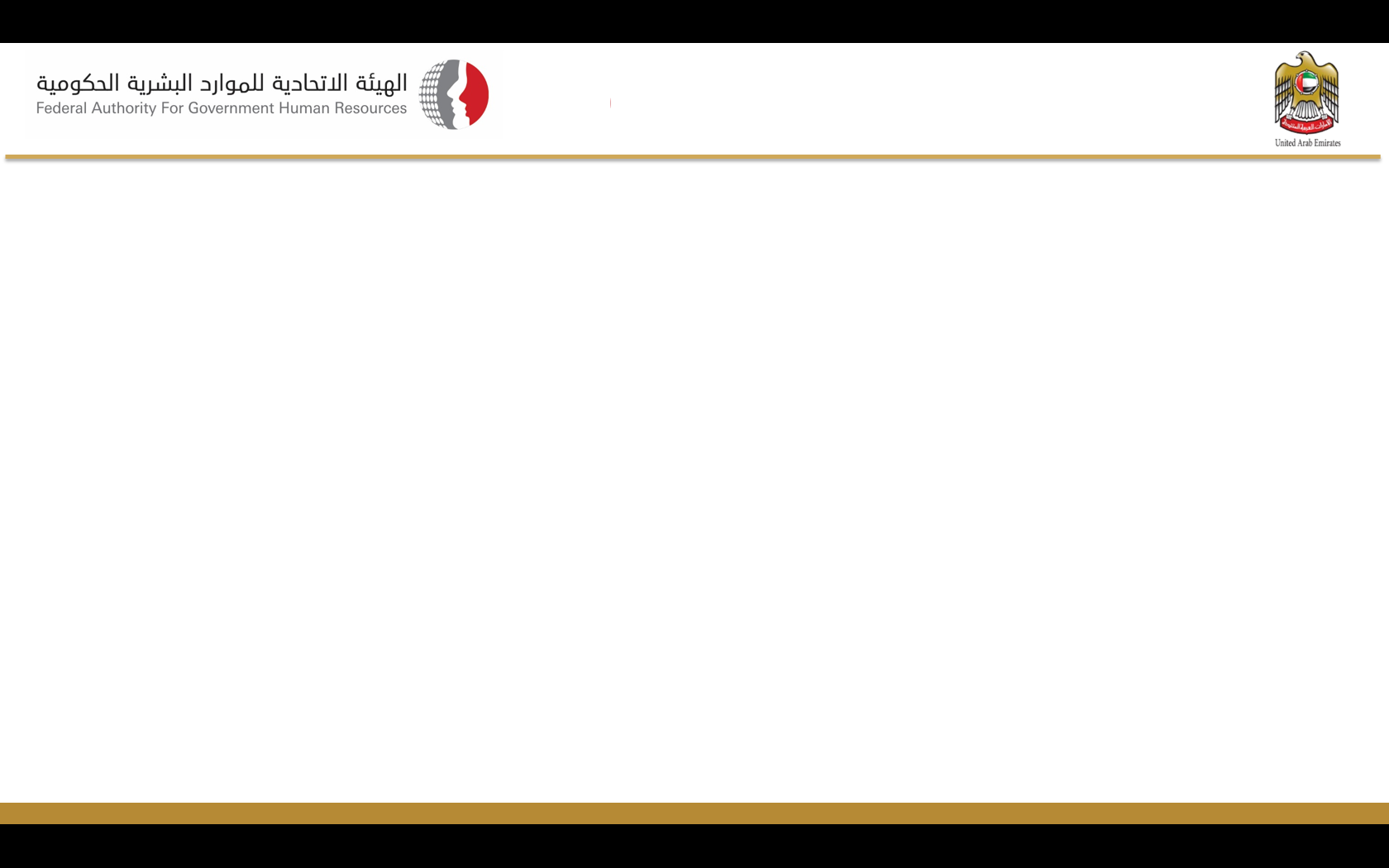 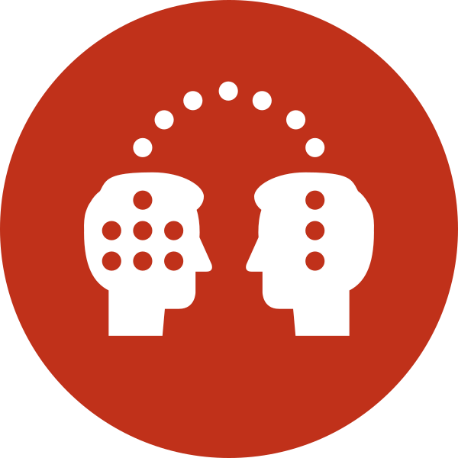 خطة المعرفة
 2019
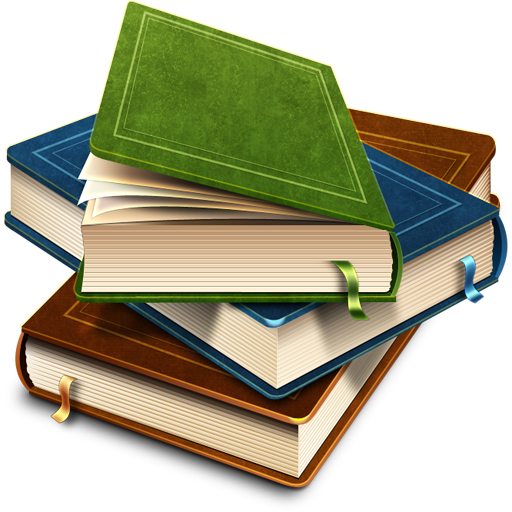 Federal Authority | هيئة اتحادية
خطة المعرفة لعام 2019
مؤشرات الأداء لقياس المعرفة لعام 2019